Chapter 15:The Progressive Movements
Sections 1 & 2: Reform
Who were Progressives?
Middle Class, Urban Dwellers, Well-Educated, Reformers
		Goal: Improve life in the industrial age

SUPPORTERS:
Theodore Roosevelt
“Muckrakers” - writers of the era who exposed areas of society in need of reform
Presidents Taft and Wilson
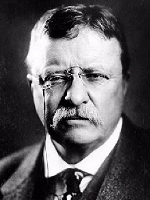 Social Reforms
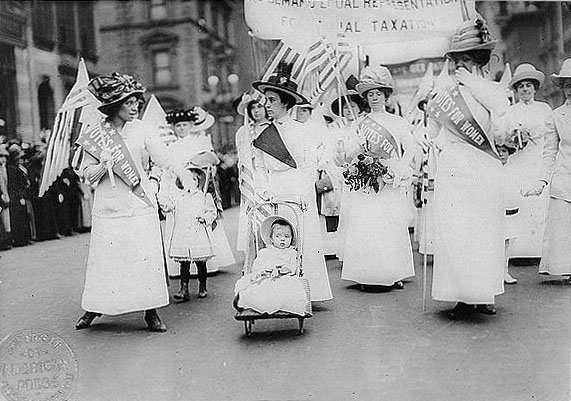 Suffrage 
(19th Amendment)
Women’s right to vote – Seneca Falls Convention 


Child Labor 
“The Bitter Cry of the Children” (Muckraker)
Showed that thousands of 9 & 10 year olds were working 10 hour days and getting paid 60 cents
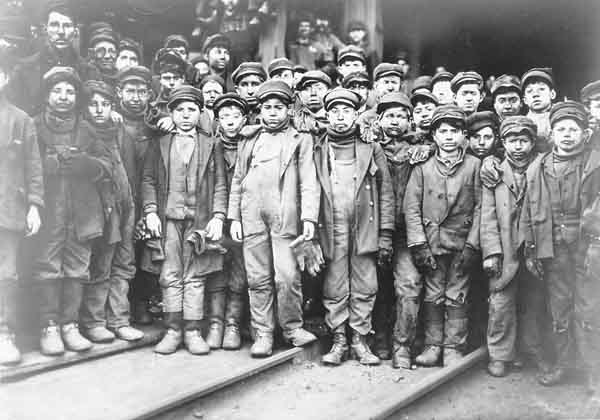 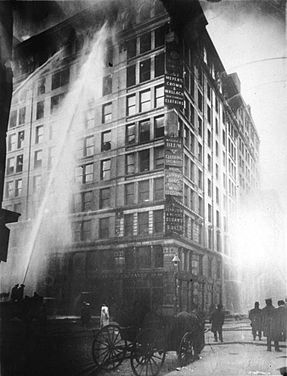 Social Reforms
Health & Safety Codes

The Triangle Shirtwaist Fire
Killed 150 women 

Changed -Working Conditions 

Workers’ Compensation Law: Life Insurance
                                                                Workers Comp
Building Codes set standards on: lights/air/room size/
                                                                       sanitation/fire escapes
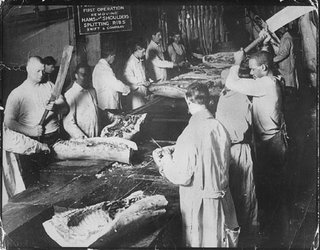 Social Reforms
Health & Safety Codes





“The Jungle”
By: Upton Sinclair (Muckraker)
About: the horrors of the meatpacking plants
Goal: Change the food sanitation system
Created: The Food & Drug Administration (FDA)
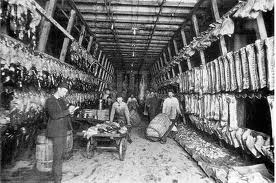 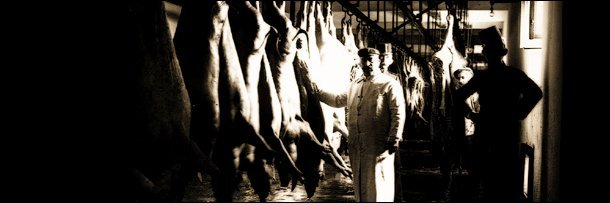 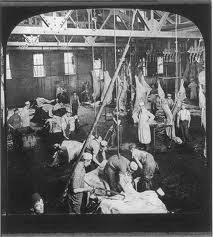 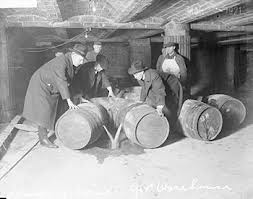 Social Reforms
Prohibition (18th Amendment)
Law that banned the manufacture, sale, and consumption of alcohol
“alcohol was reason for many of America’s problems”
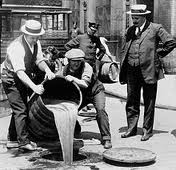 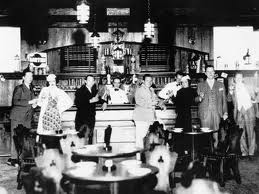 “Speakeasy”
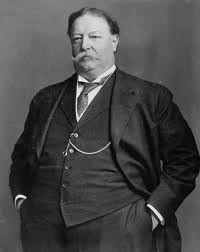 Taft Administration
William Howard Taft
Hand picked by Roosevelt to be his successor to the presidency ………….. BAD CHOICE

Foreign Policy Plan
Dollar Diplomacy = if the U.S. increased business in Latin America it could rise out of poverty

Built the Children’s Bureau
Deals with: child abuse / adoption / foster care
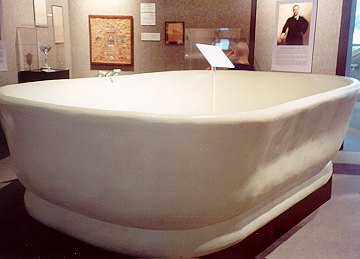 Chapter 15: The Progressive movement
Section 3: The Wilson Years
Election of 1912
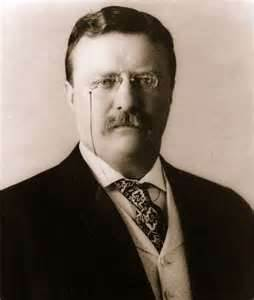 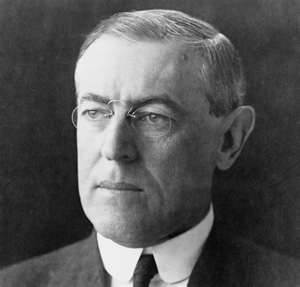 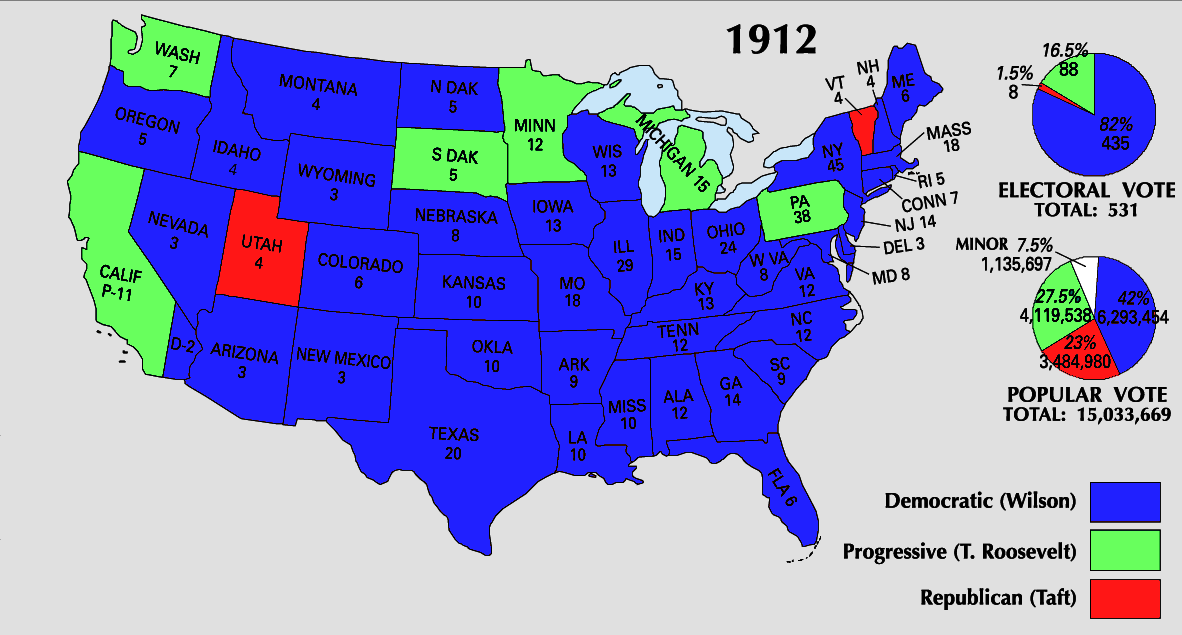 Wilson’s Reforms
Reduce Tariffs
Lower price = more competition = better product 

Income Tax (16th Amendment)
Tax on individuals earnings 

Federal Reserve System
Federal Bank
National supervision of the banks 
Banks were notorious for crashing, 
and people lost the money they had saved.
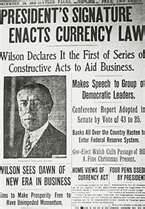 Wilson’s Reforms
Clayton Antitrust Act
Outlawed certain practices that restricted competition
Keating-Owen Child Labor Act
Prohibited the employment of anyone under age of 14 to work 
NAACP
National Association for the Advancement of Colored People 
http://www.youtube.com/watch?v=tfUYi8ehLMk
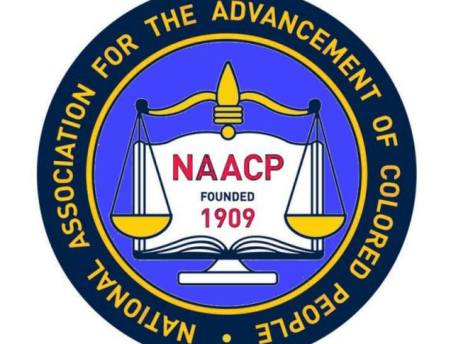 Was the Progressive Movement a Success?
Although all of the problems Progressives sought to improve were not solved, the movement sparked changes that greatly improved American politics, labor, and society.

Evidence:
16th Amendment: income tax
17th Amendment: direct election of Senators
18th Amendment: prohibition of alcohol
19th Amendment: women’s suffrage